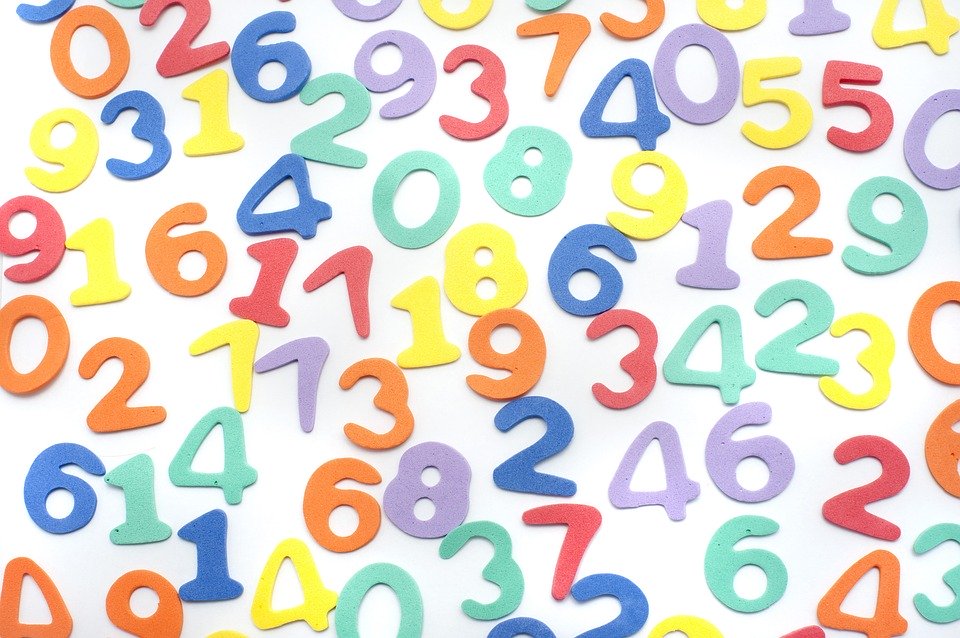 NUMBERS
EXERCISES
Use english and write the numbers.
Additions
Write the results in letters use English.

67 + 92 =   

37 + 41 =  

125+ 128 =

1520+ 463= 

267+ 111 =
[Speaker Notes: HNIU]
Write the results, using numbers or letters as it`s asked between the parenthesis.
Circle the correct date in each of these numbers.
Write the numbers you hear.